BAP303
BizTalk Server 2009性能优化以及Hyper-V 虚拟化架构下的最佳实践
姓名	马燕
职务	软件开发测试工程师
公司	微软（中国）有限公司
微软中国研发集团服务器与开发工具事业部
商用平台
开发工具
管理与服务
Windows Server解决方案
协议工程
商业在线服务
团队博客：
http://blogs.msdn.com/stbcblog/
我们关注的论坛
http://social.microsoft.com/Forums/zh-CN/categories/
我们的精彩五年
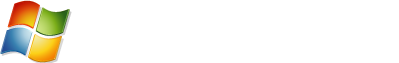 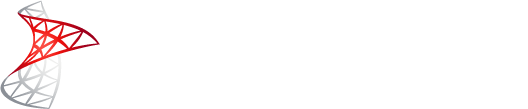 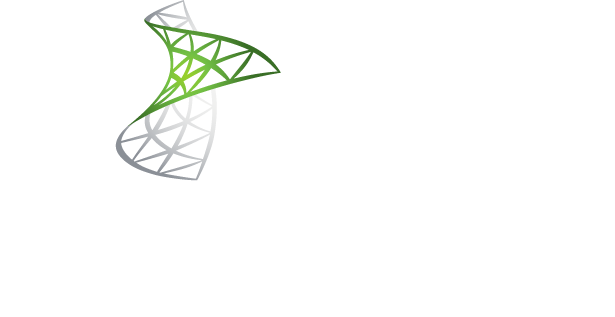 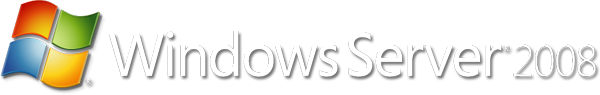 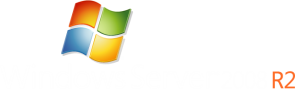 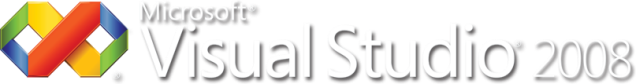 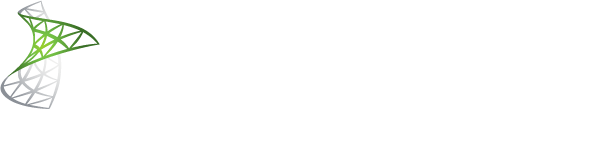 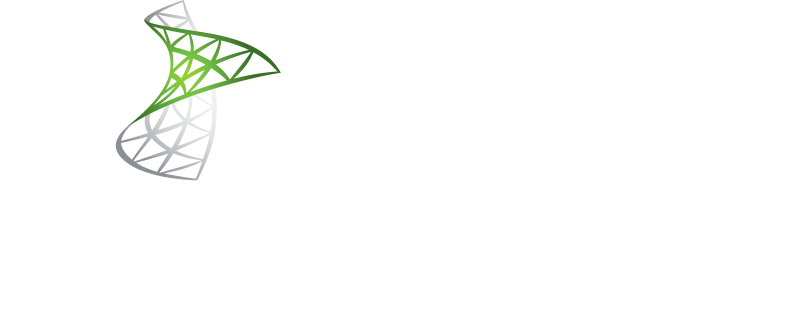 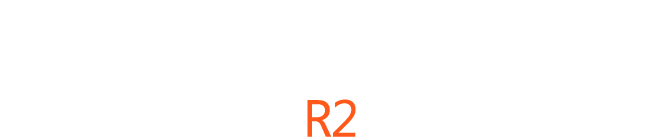 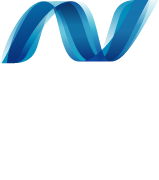 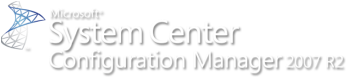 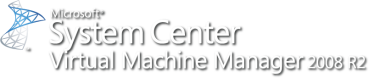 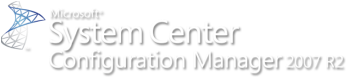 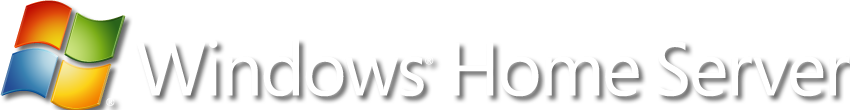 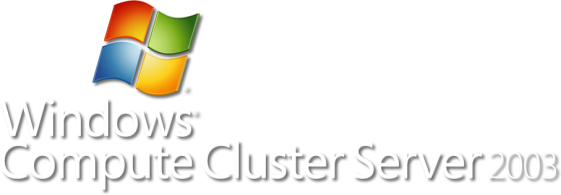 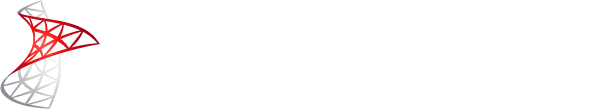 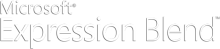 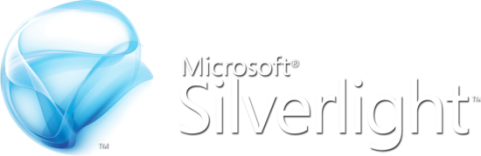 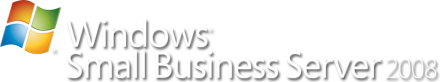 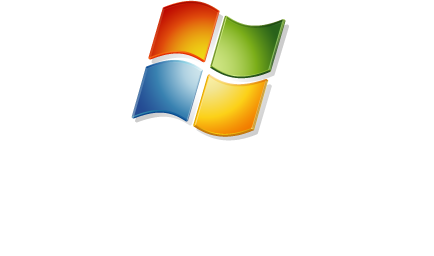 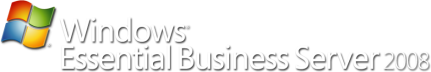 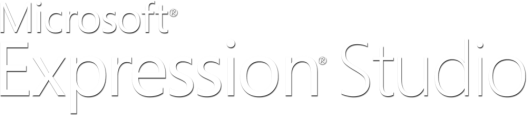 主要内容
BizTalk Server 介绍


BizTalk Server 2009 性能优化的最佳实践


Hyper-V 架构下的性能比较和优化实践
BizTalk Server 的历史
V6BizTalk Server 2009
V5BizTalk Server 2006 R2
V4BizTalk Server 2006
V3BizTalk Server 2004
V2BizTalk Server 2002
V1BizTalk Server 2000
ALM Support
ESB(2.0) 
BPM
Extend B2B
BAM+
RFID Mobile and Std Pack
New Adapters
Update Swift
SOA/ESB 
BPM
Extend B2B (+EDI/AS2)
RFID
SOA/ESB
Adaptersin Box
HostIntegration
BPM
Partner Adapters
EAI (partner adapters)
Vertical B2B
XML B2B
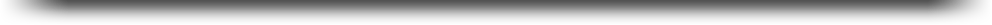 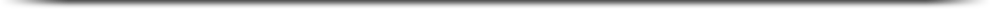 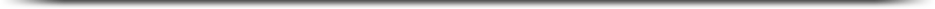 8500Customers
7,000Customers
500Customers
2,000Customers
4,000Customers
BizTalk Server 2009 的能力
Management and Operations
Business Rule Framework
Business to Business Integration
Business Activity Monitoring
Orchestration
Messaging
Tools
RFID Platform
组件
组件
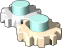 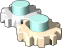 映射
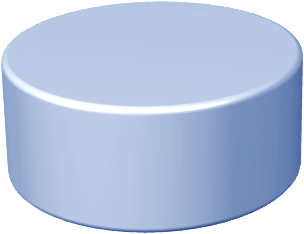 MessageBox
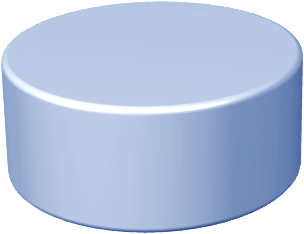 Management DB
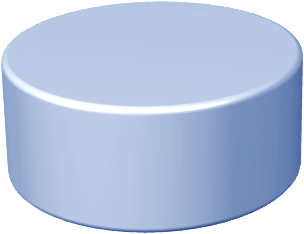 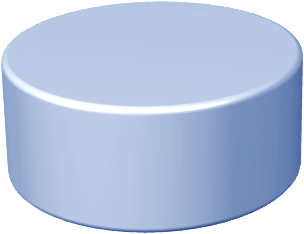 Tracking DB
BAM
消息引擎
消息请求
BizTalk组
消息响应
XLANG
BizTalk主机
BizTalk主机
BizTalk主机
1
6
发送端口
接收端口
业务流程
发送适配器
接收适配器
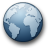 发送管道
接收管道
Message Agent
映射
3
4
Message Agent
Message Agent
2
5
TDDS
性能评估的背景介绍
一般情况
产品性能是保证产品应用成功的重要环节
性能评估是最容易被牺牲或者忽略的一部分
可能的问题
BizTalk被应用在Business Critical的环境中，对下线时间要求非常严格
不完备的测试会带来项目应用的风险
产品的漏洞会导致严重的技术甚至政治问题
实验室数据显示平台优化能带来成倍的性能增长
影响BizTalk Server 2009性能的因素
BizTalk Server 2009
SQL Server
Visual Studio
Business Rule
Messaging
Orchestration
BAM
SharePoint
第三方软件
.Net Framework
IIS
WCF
处理器
内存
磁盘
网络
操作系统
MMC
MSDTC
BizTalk Server 2009 性能优化的最佳实践
BizTalk优化实践
BizTalk在64位平台上的优化
BizTalk应用设计的优化
平台优化实践
磁盘配置优化
操作系统配置优化
SQL Server配置优化
第三方软件优化实践
高压下的TimeOut事件
BizTalk Server性能评估环境的比较
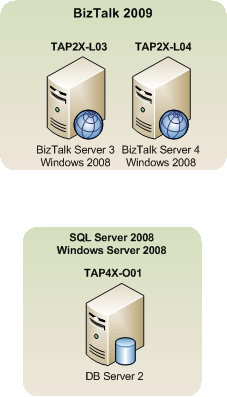 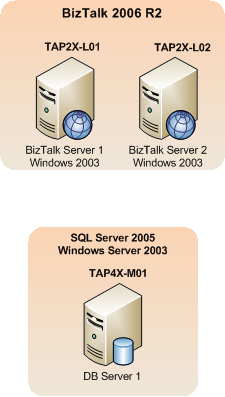 Vs.
1
2
3
计算请求
<Operation>
    <Operator>+</Operator>
    <Operand1>82</Operand1>
    <Operand2>18</Operand2>
</Operation>
计算结果
<Result>
    <Value>100</Value>
    <Error>None</Error>
</Result>
用例介绍1
用例1
逻辑发送端口
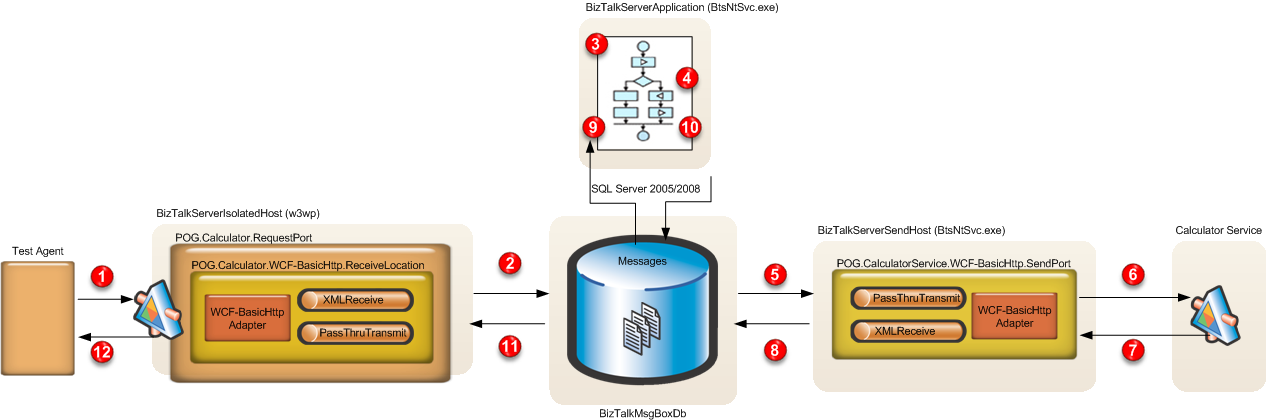 有趣的数据
1
2
BizTalk Server 2006 R2 吞吐量增长27%
BizTalk Server 2009 吞吐量增长70%
BizTalk Server 2006 R2响应时间减少25%
BizTalk Server 2009 响应时间减少45%
调查冻结的业务流程实例
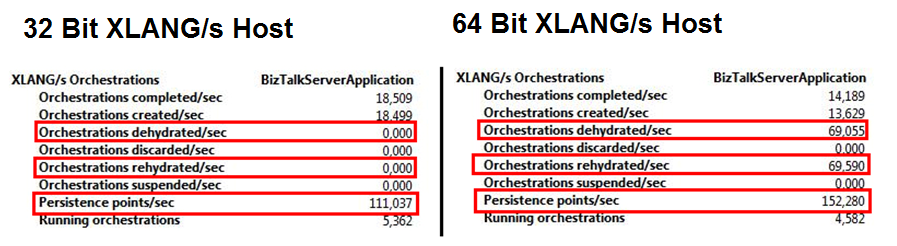 性能参数：
Process\Virtual Bytes 	VirtualMemoryThrottlingCriteria
Process\Private Bytes 	PrivateMemoryThrottlingCriteria
1
2
使用Perfmon确定Dehydration值
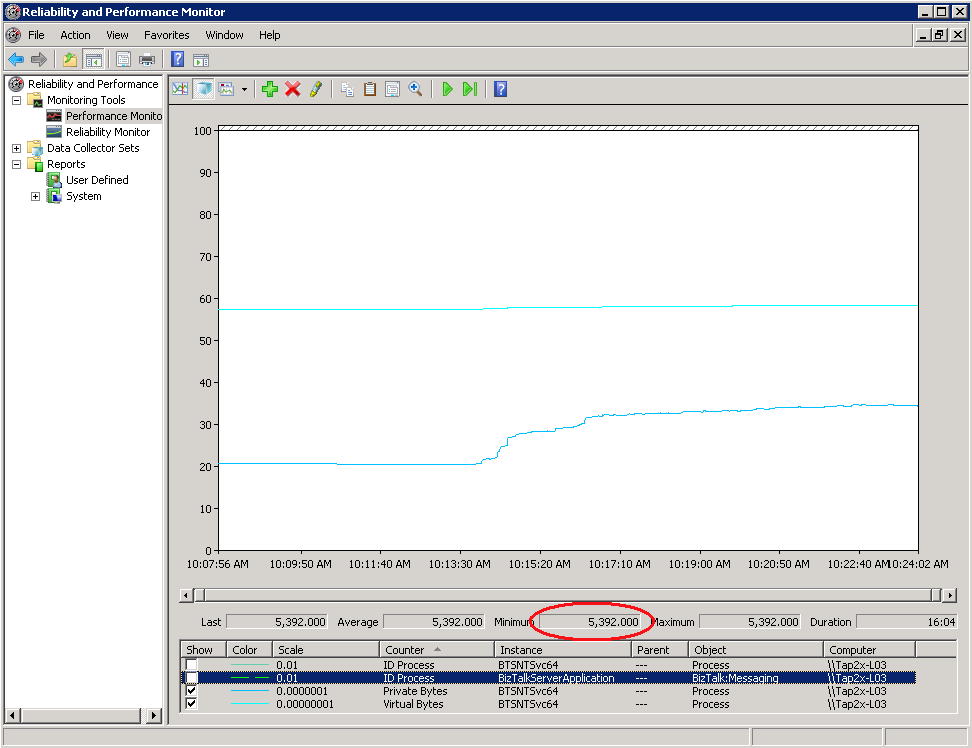 Virtual Bytes ~ 5.4 GB
1
Private Bytes 持续增长，最大值接近 ~600MB
2
BizTalk在64位平台上的配置优化
默认配置
优化配置
<xlangs>
<Configuration MaxThreshold="1800" MinThreshold="1" ConstantThreshold="-1”>
<Dehydration>
<VirtualMemoryThrottlingCriteria OptimalUsage="6000" MaximalUsage="6300" IsActive="true" />
<PrivateMemoryThrottlingCriteria OptimalUsage="700" MaximalUsage="1000" IsActive="true" />
<PhysicalMemoryThrottlingCriteria OptimalUsage="700" MaximalUsage="1000" IsActive="false" /> </Dehydration> 
</Configuration>
 </xlangs>
<xlangs>
<Configuration MaxThreshold="1800" MinThreshold="1" ConstantThreshold="-1">
<Dehydration>
<VirtualMemoryThrottlingCriteria OptimalUsage=“900" MaximalUsage=“1300" IsActive=“true" />
<PrivateMemoryThrottlingCriteria OptimalUsage=“50" MaximalUsage=“350" IsActive="true" />
<PhysicalMemoryThrottlingCriteria OptimalUsage="700" MaximalUsage="1000" IsActive="false" /> </Dehydration> 
</Configuration>
 </xlangs>
1
2
BizTalk Server优化配置带来的性能增长
1
2
3
4
6
5
[Speaker Notes: Highlihgt the final improvements.]
用例介绍2
用例1
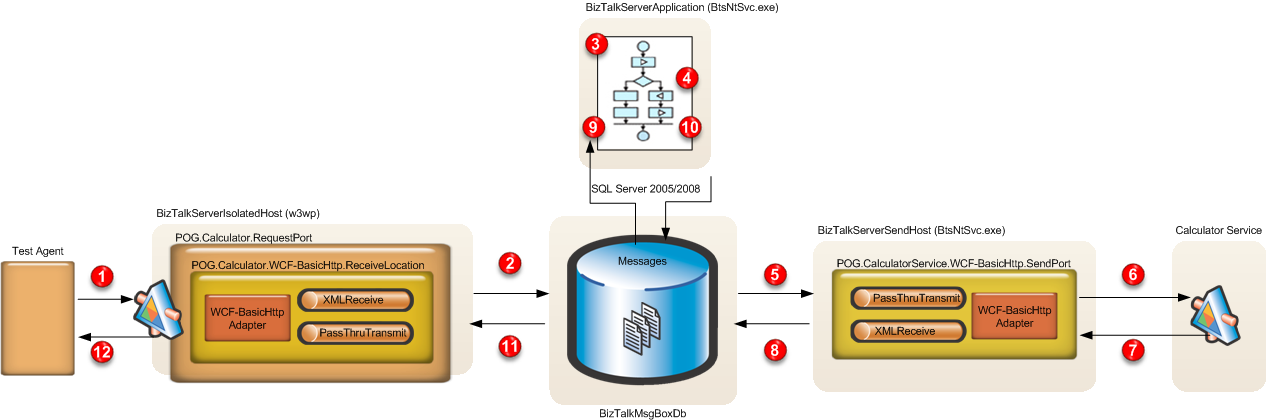 逻辑发送端口
用例2
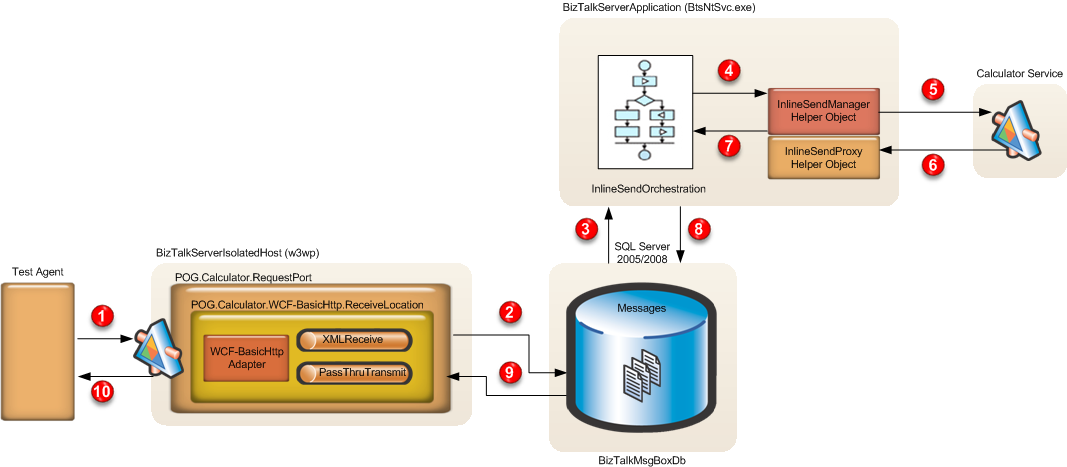 内联发送
演 示
用例设计及使用
Inline Sends vs. Logical Ports
[Speaker Notes: Perfmon utillity: general performance monitor: CPU %, memory, memory
BizTalk provides sets of performance counters.
Build issues]
内联发送端口带来的性能增长
恒定输入
1
2
3
4
阶梯状输入
恒定输入下，吞吐量产生4倍增长
响应时间成倍缩短
BizTalk Server 2009 性能优化的最佳实践
BizTalk优化实践
BizTalk在64位平台上的优化
BizTalk应用设计的优化
平台优化实践
磁盘配置优化
操作系统配置优化
SQL Server配置优化
第三方软件优化实践
高压下的TimeOut事件
磁盘配置优化 - SAN
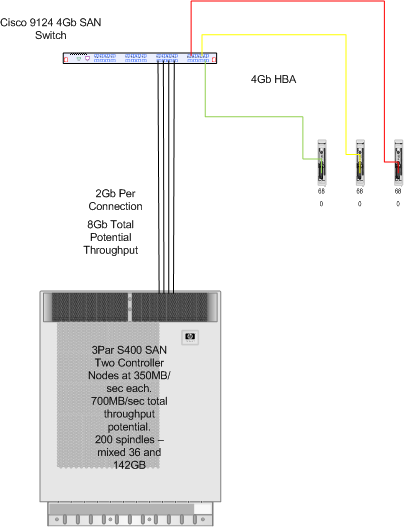 3
2
1
Windows 配置优化
阻止防病毒软件对BizTalk运行文件和输出文件的实时扫描
定期整理磁盘碎片
多机环境中MSDTC的必要配置
设置MSDTC日志文件配置到专用磁盘
停止不必要的Windows服务
优化Windows PAGEFILE
多机环境中服务器时间同步

http://msdn.microsoft.com/en-us/library/ee377064(BTS.10).aspx
SQL Server 配置优化
预分配数据和日志的存储空间
确认 SQL Server Agent 服务正常运行
定期清除和保存 Tracking 数据
分隔 MessageBox 和 Tracking 数据库
优化BizTalk数据库所使用的 文件和文件组


http://msdn.microsoft.com/en-us/library/ee377069(BTS.10).aspx
BizTalk Server 2009 性能优化的最佳实践
BizTalk优化实践
BizTalk在64位平台上的优化
BizTalk应用设计的优化
平台优化实践
磁盘配置优化
操作系统配置优化
SQL Server配置优化
第三方软件优化实践
高压下的TimeOut事件
高压下的Timeout事件
后台WCF应用的web.config
maxConcurrentThreadsPerCPU: 1000;
maxConcurrentRequestsPerCPU:5000;
WCF服务的配置
%windir%\Microsoft.NET\Framework64\v3.0\Windows Communication Foundation\SMSvcHost.exe.config
<net.tcp listenBacklog="100" maxPendingConnections="200" maxPendingAccepts="2" receiveTimeout="00:10:00" teredoEnabled="false">
Hyper-V架构下的性能比较和优化实践
Hyper-V 体系结构
虚拟机的分配
物理机与虚拟机的比较
BizTalk Server 虚拟化
SQL Server 虚拟化
小结
Root Partition
Child Partition
Child Partition
Server
Server
VSPs
VSPs
I/OStack
I/OStack
I/OStack
OS Kernel Enlightenments (WS08+)
Drivers
VSCs
VSCs
VMBus
VMBus
VMBus
Shared Memory
Hypervisor
Devices
Processors
Memory
Hyper-V体系结构
1
3
VHD
提供Pass-Through 磁盘
2
4
5
[Speaker Notes: 虚拟化的背景
TCO, Green，Maintenance
Hyper-v 的优势 支持多处理器 high effect]
虚拟机的分配
1 to 1 Mapping
Overload Scenario
1
2
BizTalk Server
BizTalk Server
BizTalk Server
BizTalk Server
BizTalk Server
BizTalk Server
BizTalk Server
BizTalk Server
Virtual Processors
Virtual Processors
Virtual Processors
Virtual Processors
Virtual Processors
Virtual Processors
Virtual Processors
Virtual Processors
0
0
0
0
0
0
0
0
1
1
1
1
1
2
3
1
2
3
Logical Processors
Logical Processors
0
0
[Speaker Notes: 虚拟机的好处：省电，省空间，省钱。。。但是我们可以预期虚拟化是要有代价的。
那么怎样设计虚拟机的分配?
Hyper-v是支持多处理器的，什么是逻辑处理器，什么是虚拟处理器]
物理机与虚拟机的比较
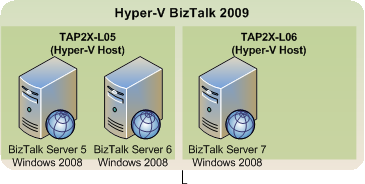 2
1
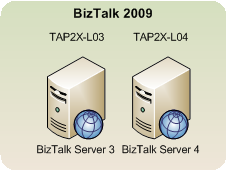 Vs.
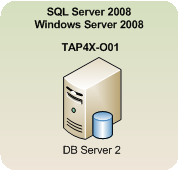 3
BizTalk Server 虚拟化
虚拟机提供 ~87% 吞吐量* 
虚拟机提供 ~115% 反应时间*
1
2
3
4
8
5
7
6
BizTalk Server 虚拟化小结
1
2
3
4
[Speaker Notes: 94%,  79.8%, 60%]
处理器性能评估
衡量客户机处理器:
\Hyper-V Hypervisor Virtual Processor(*)\% Guest Run Time
\Hyper-V Hypervisor Virtual Processor(*)\% Total Run Time
衡量物理处理器:
\Hyper-V Hypervisor Logical Processor(*)\% Total Run Time
衡量宿主机处理器:
\Hyper-V Hypervisor Root Virtual Processor(*)\% Total Run Time
[Speaker Notes: Virtual processor, logical processor]
磁盘性能评估
使用VHD磁盘:
<RootPartition>\Logical Disk(*)\Avg. sec/Read
<RootPartition>\Logical Disk(*)\Avg. sec/Write
<Guest>\Logical Disk(*)\Avg. sec/Read
<Guest>\Logical Disk(*)\Avg. sec/Write
使用Pass-Through磁盘:
“Hyper-V Virtual Storage Device” counters
[Speaker Notes: What is pass-throug disk

xPerf Tool http://perftools]
Pass-Through磁盘性能分析
* Other factors such as SAN performance could have been a factor
[Speaker Notes: VHD disk的差异 ？%]
磁盘性能优化方案
在磁盘性能要求高的环境中使用Pass-Through磁盘:
BizTalk MessageBox Database
BizTalk Tracking Database
BizTalk 文件适配器
如果BizTalk以流的方式处理大文件时，需要将%temp% 文件夹指定到Pass-Through磁盘
疑问和解答
[Speaker Notes: Recapture the contents….
把握时间]
参考资源
BizTalk Server 2006: Managing a Successful Performance Lab
http://msdn2.microsoft.com/en-us/library/aa972201.aspx
Scaling Your Solutions
http://msdn2.microsoft.com/en-us/library/aa561567.aspx
Configuration Parameters that Affect Adapter Performance
http://msdn2.microsoft.com/en-us/library/aa561380.aspx
Persistence and the Orchestration Engine
http://msdn2.microsoft.com/en-us/library/aa547090.aspx
Troubleshooting MessageBox Latency Issues
http://msdn2.microsoft.com/en-us/library/aa561709.aspx
Performance Tips and Tricks
http://msdn2.microsoft.com/en-us/library/aa560694.aspx
Rule Engine Configuration and Tuning Parameters
http://technet.microsoft.com/en-us/library/aa548008.aspx
Performance Considerations When Using the Rule Engine
http://msdn2.microsoft.com/en-us/library/aa952929.aspx
参考资源
BizTalk BPA
PerfMon
LoadGen
BizUnit
Log Man
Relog
Log Parser
PAL
SQLIO 
BizTalk Orchestration Profiler
[Speaker Notes: 注释]
附件 - BizTalk的企业用户
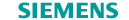 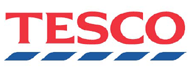 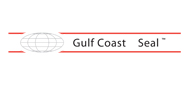 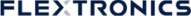 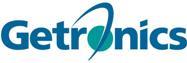 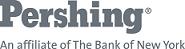 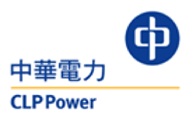 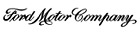 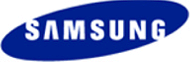 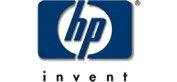 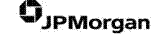 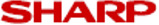 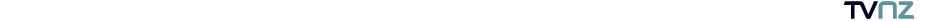 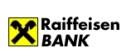 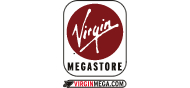 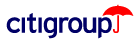 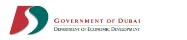 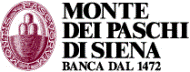 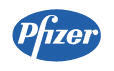 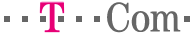 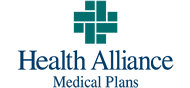 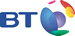 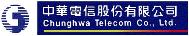 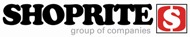 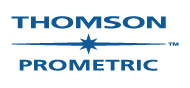 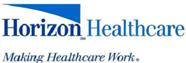 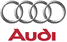 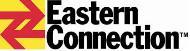 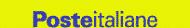 [Speaker Notes: Shoprite – The largest food-retailer in Africa.  Use for integration of POS and back-end systems 
Tesco – The largest food-retailer in the UK.  Use for integration of POS and back-end systems.  Part of standardized roll-out of new stores.

Siemens – One of the worlds largest electronics and engineering companies.  Use BizTalk to create a SOA across the organization.  The result cut project development time by 50%.
Samsung – Customer self-service solution. Samsung's customers can identify exact production planning and supply schedules in real time, reducing management cost and maximizing business efficiency. 

ChungHwa – The largest telco operator in Taiwan uses BizTalk Server as part of their micro-payment infrastructure.  This system requires substantial scaling and allows them to take advantage of new revenue opportunities.
T-Com – Deutsche Telecom’s broadband arm, uses BizTalk with their SOA to build a new automated provisioning system that is able to handle 10 times more customers than the previous system and has reduced provisioning costs by 10-15 percent. T-Com also can bring new services to market 40 percent faster than before.

Pershing (an affiliate of the Bank of New York) – Uses BizTalk to meet the increase in trading volumes that resulted from building an institutional businesses. 
Monte Dei Pashi Di Siena – World’s Oldest Bank, offers modern systems with a multi-channel banking system for its retail customers.  This means that customers can interact with managers using instant messaging and video calls]
附件 - 性能实验室设备一览
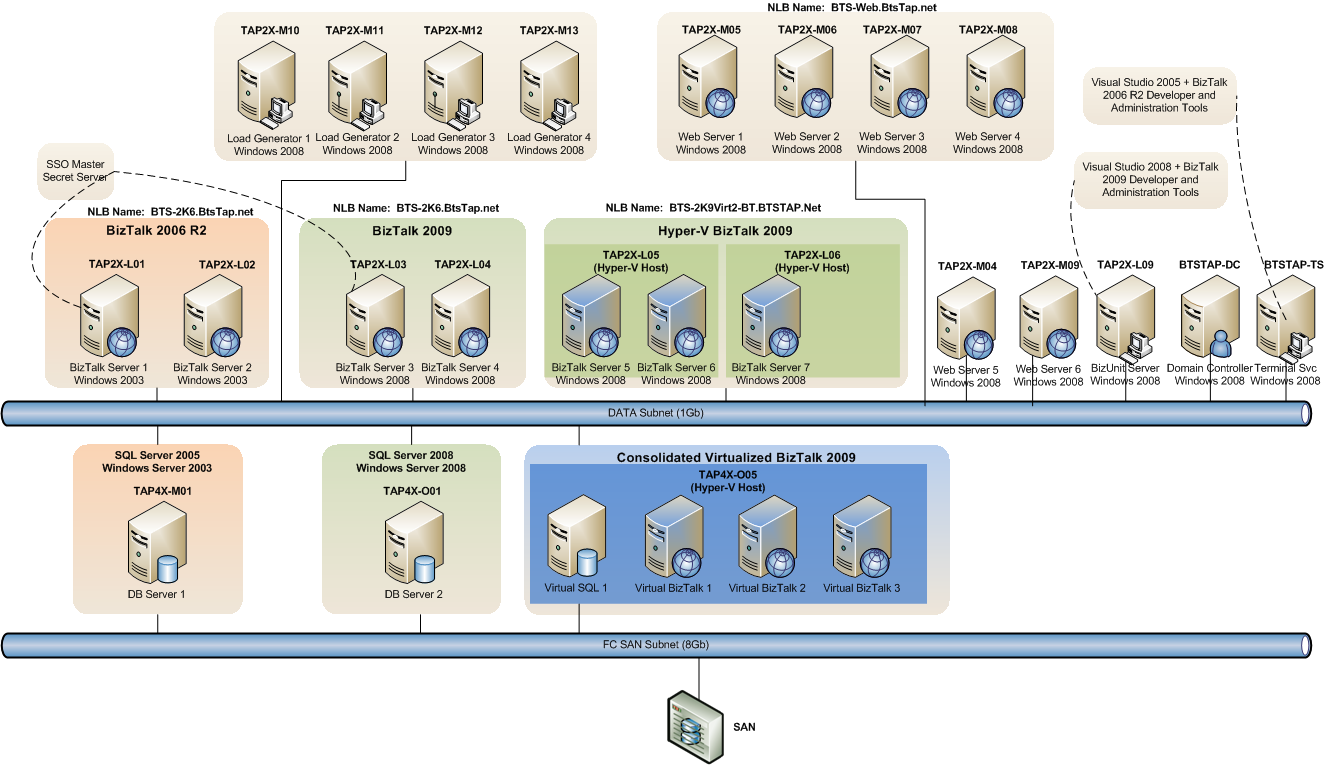 SQL Server 虚拟化小结
[Speaker Notes: translation]
专家问答区 (F4)本课程结束后，我将在接下来的70分钟内于4层专家问答区与您交流答疑
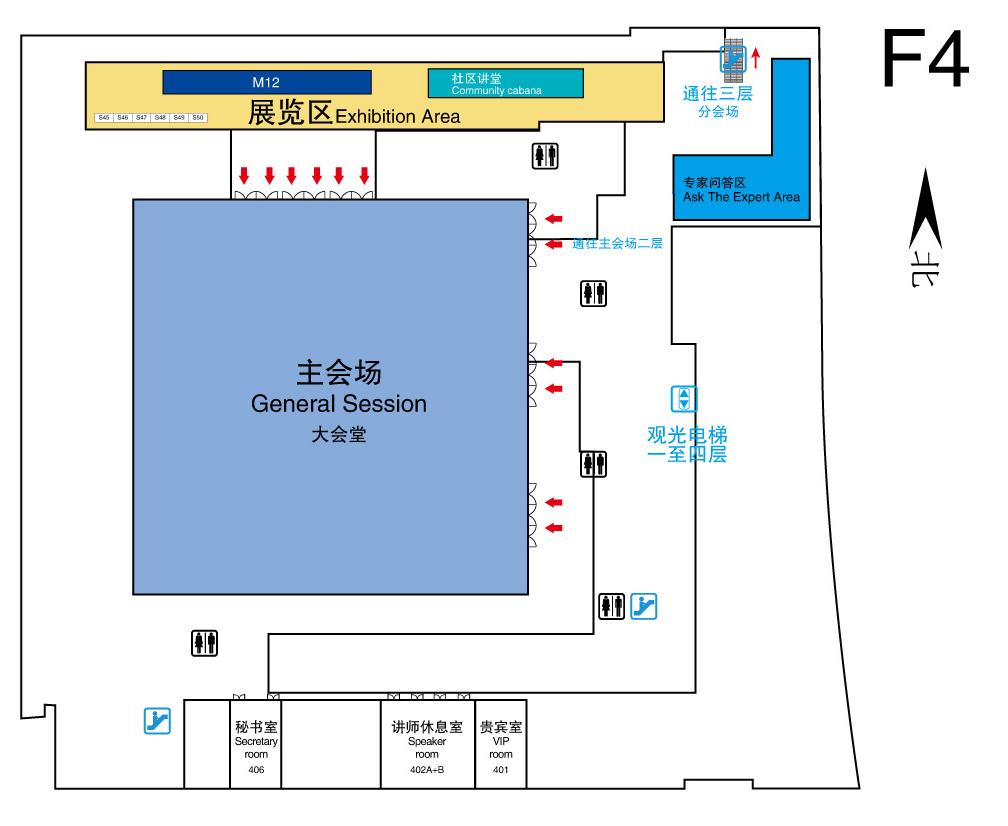